UK Link Performance Update
Xoserve Executive Team	

DSC CoMC – 18th September 2019
Executive Summary
We came to customers in July’19 to raise a system performance risk based on a spike in major incidents against a background of ongoing issues and a technical audit report which identified areas of improvement.

We have identified and prioritised a number on mitigations which can be supported through existing funding and initiatives this FY.

We have identified  two opportunities to further accelerate risk reduction based on additional or pull forward funding of c.£600k. We can provide more details on these options if customers have an appetite to do so.
Background
August’19 CoMC
July’19 CoMC
Stability risks to UK Link
Mitigation Initiatives (Latest thinking)...
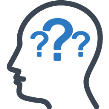 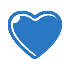 Recent trend of excessive P1/P2 incidents
High impactful customer issues persist (AML/ASP, AQ’s, DES etc.)
BP19/20 Opportunities
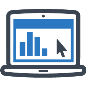 Address Technical Audit Housekeeping findings
Review, and where available enhance, Partner Contracts
Build in-house application monitoring capabilities (tools and skills)
Re-baseline performance and platform KVI/KPI metrics
Issue Root Cause Analysis improvement review
UK Link Capacity planning (Class 3)
Balancing Change and Platform Maintenance
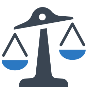 Change has been consistently prioritised over rigorous system housekeeping
Insufficient system monitoring. Not measuring the right things has led to rear view mirror and reactive issue management
Stretched resources, particularly within IS Operations
BP20/21+ Opportunities
Movement to the Cloud
Provision of an E2E Performance Test environment
Greater in-house design and development expertise
Decouple DES from BW
Automated Code Quality and Monitoring tooling
Continual fire fighting
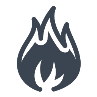 Nexus went live without any code control, or run-time performance monitoring
Nexus went live without a persistent E2E performance test platform
New issues continue to be identified, largely driven by functional and poor infrastructure management
Agree expectations for Sept’19 CoMC
Technical and Commercial Audit Findings
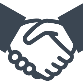 Present options to customers, with associated risks levels, funding options, and timescales for mitigating UK Link platform stability / performance fears
Share further detail on audit findings
Share any Nexus descoped items that we think have had an impact on current UK Link platform stability / performance worries
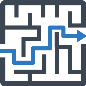 Xoserve recently commissioned independent audits of the UK Link AMS/ASP/AML design (KeyTree) and its effectiveness of support contracts (KPMG)
Conclusion 1: UK Link has not been well maintained in terms of basic infrastructural housekeeping.
Conclusion 2: 3rd party support contracts are not specific or enforceable enough to provide a consistent exceptional service
A spike in P1/P2 incidents caused us to come to you in July’19
There are various reasons for the spike in P1/P2 during April and May 2019, however all 34 incidents can broadly be attributed to the following four categories: 

Prioritisation of Change over System Maintenance (32%)




Reduced System  Monitoring  (29%) 




Network Faults (26%)




Project / Change Delivery (12%)
Balancing resources between change demand vs. rigorous housekeeping
CMS out of support
Electronic File Transfer and Validation Application tuning of queries and table indexing
Electronic File Transfer and Validation Application performance issues causing file transfer delays
SAP BW (DES) batch job overruns
Scheduler outages impacting Portal restarts
3rd party network outages causing file transfer delays between Gemini and UK Link
Loss of network services at multiple Vodafone connected sites causing Gemini and file flow disruptions
DWDM link introduced by recent Gamma network upgrades caused faults on multiple systems including the Electronic File Transfer and Validation Application and SAP PO
P1/P2 incidents...what do we now know?
Annual Trend of P1/P2 Major Incidents recorded at Xoserve
Over the past 5 years, Xoserve witness an average of 9 major incidents (P1/2s) per month
YTD 2019 has seen this average rise to 12 major incidents per month, with 88 encountered thus far.
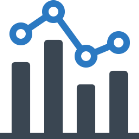 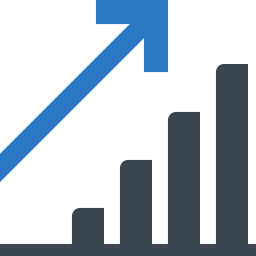 The majority of the 88 P1/P2s incurred YTD can be attributed to the UK Link (47%) and Gemini (36%) platforms.
There is no common theme as to the root cause for the 88 P1/P2s incurred YTD.
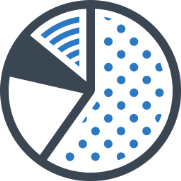 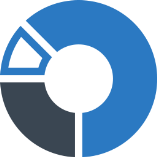 Assuming the 5-yearl y average of 9 major incidents per month, it can be forecasted that a further c.45 P1/2s will be incurred this year, leading to 133 overall for 2019
P1/P2 Incidents incurred 2019 YTD by root cause categorisation
CMS (9%), EFT, IX, Service Desk (8%)
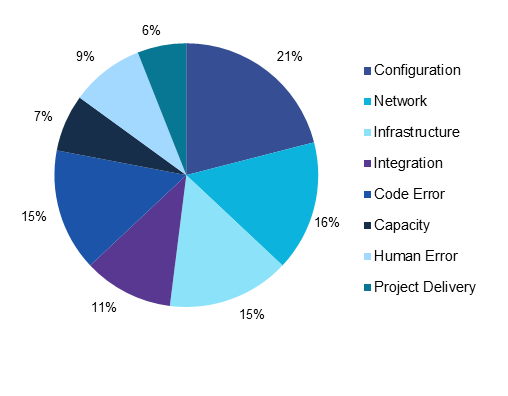 Xoserve’s Service Management procedures require continuous improvement to remove the potential for repeating incidents, whilst also importantly allowing greater insight into system behaviour and performance.
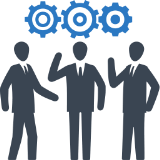 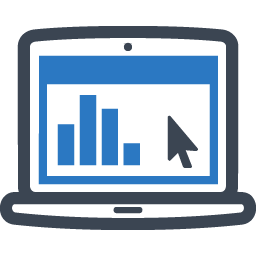 Almost 75% of all UK Link P1/P2 incidents incurred so far this year have impacted Portal/DES or Electronic File Transfer and Validation Application .
Xoserve remain wholly committed to achieving service level provision that exceed customer expectations, especially by minimising any direct impact to customers whenever a P1/P2 major incident arises.
Technical Audit Findings
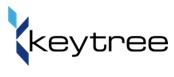 As part of the Amendment Invoice Taskforce, and as first highlighted to customers during the  dedicated AML/ASP issue workshops held in April and May, Xoserve engaged with Keytree, a SAP specialist consultancy, to commission an independent audit upon the UK Link design and solutioning of the Amendment Invoice process. 
Due to the scope of their findings, insight was naturally obtained into the UK Link platform as a whole.
Risk of materialisation
High
The Keytree AMS design audit concluded with 35 low-level technical findings, which following a review with Xoserve teams, led to the identification of 19 core improvement possibilities (recommendations).
Naturally, the outcomes of this AMS/AML/ASP audit identified UK Link platform improvement opportunities wider than just that of the AMS monthly process. As a result, Xoserve IS Operational teams instigated further ‘Service Improvement” investigations .
Xoserve includes general administration budget for managing its technology estate. This budget line was used to fund the audit, which is shared proportionally among all funding parties and did not trigger any increased charges.
High
Medium
Low
16. Exception Handling processing
2. Class 3 Rec processing
5. Misuse of custom ISU tables
21. Inadequate SAP BW Archiving
8. AML/ASP Code Component Merge
4. Inadequate operational MI reporting
1. Data Volume Management (Archiving)
19. Excessive ABAP dumps in BW
Perceived Delivery Effort to correct
17. Better use of Partioning and Near Line Storage
11. AML file generation overruns
14. Misuse of 
SELECT * syntax
6. Within cycle class 4 mismatch analysis
18. Database indexing improvements
13. FOR ALL ENTRIES tables poorly sorted
15. DB to App server data transfer prior to ABAP processing
12. Missing blocking factor optimisations
3. Outsorting Configuration and report corrections
19. Batch Schedule improvements
10. Full tabling scanning on smear table
System Impact
Low
High
What have we done to identify the root cause issues?
Amendment Invoice Task Force transition to BAU
Class 3 Platform Risk Assessment
AMT MarketFlow Health Check Assessment
Xoserve IS Ops Continuous Improvements
Service Improvement Gap Analysis / Planning

Xoserve IS Operational BAU teams recently completed a 4-week gap analysis of current Xoserve service provisioning, utilsing SAP’s core capability benchmarking, to identify any gaps/opportunities that in today’s service provision.
Dedicated Delivery Mechanism

Service Improvement opportunities will require dedicated resources / project teams mobilised to implement. 

Where possible, any investment funding needs will be obtained via the annual business planning process through dedicated investment / MTB risk contingency budget line items.

Circa. 23 improvements are already in delivery (C3 T1 and MarketFlow improvements) that don’t require any additional funding over and above those signed off in BP19.
BAU/Continuous Improvement

Service Improvement opportunities will be actioned by Xoserve IS Operational teams funded from MTB cost centres signed-off via the annual business planning process. 

Current assumption is that no additional investment funding will be required to proceed with the implementation of any improvement initiative within this category.
All Service Improvement opportunities
(104)
Xoserve IS Operations BAU & Continuous Improvement
(75)
Resourcing

Service Improvement opportunities are deemed to require the recruitment of additional headcount to enact improvement initiative.
Dedicated Delivery Mechanism Required
(27)
Resourcing

(2)
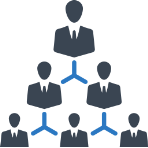 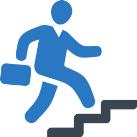 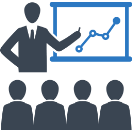 High-level Areas of Focus
Area of Focus
Target State
Mitigating Actions
Monthly P1/P2 volumes below the current 5-year rolling average
Continual downward trend of system defects
RCA and continuous improvement approach in place
UK Link Performance
Enhancements to platform monitoring
Performance metrics revisited to reflect true system health
Root causes of all system issues identified and mitigated
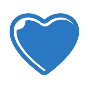 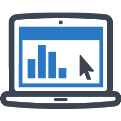 Balancing Change and
Platform Maintenance
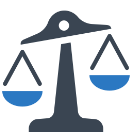 Identify platform constraints to change and present options to customers to mitigate
Build Xoserve SME knowledge , in all aspects of change delivery and system maintenance, across the wider organisation
Platform maintenance activities do not impact  or constrain customer change
Level of change does not limit platform maintenance activities
Task Forces issue resolution replaced with BAU preventative activity based on rigorous partner contracts 
Proactive platform risk register created and embedded in customer governance
No Issue related Task Forces
Platform risks identified and proactively manged with customers before they become issues
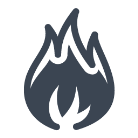 Continual fire fighting
Technical Audit Findings
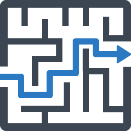 Quantifying impact of audit findings
RCA and fix plan in place for all impactful findings
All Audit findings closed or proven to be non-impacting
What have we completed so far?
Focus Areas
Improvement Item
Perceived Risk to System 
Stability / Health
Mitigating Actions Taken
Expected Benefit
Identification of an holistic Service Improvement plan
Incremental improvements to customer service provision
Incident reductions
HIGH
Limited documented understanding of Xoserve’s service provision maturity against industry best practice methodologies.
4-week gap analysis of current Xoserve service provisioning, utilising SAP’s core capability benchmarking, that resulted in 100+ gaps/opportunities in today’s service provision.
E2E Service Provision Gap Analysis
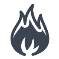 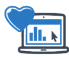 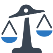 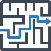 HIGH
The impending Class 3 migration and associated read volumes present risks to UK Link performance / capacity
Reduction to Class 3 risk (system capacity)
Targeted analysis identified a defect which resulted in inconsistent utilisation of system resources when processing class 3 jobs. A fix was implemented resulting in a c.35% processing improvement. Work continues to further optimise overall read processing.
Meter Read Processing Optimisation
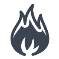 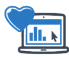 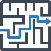 HIGH
Average fix turnaround times for functional defects prior to 1st June’19 tracked largely around the 58-day mark, with overall defect volumes rarely below 60 on any given day
Increased reliability of automated UK Link processes
Fewer customer impacting issues (AML/ASP, AQ’s, etc.)
40% reduction in open UK Link defects since the 1st June’19, owing largely to the concerted efforts of application resolver teams following commercial variation agreements with relevant system integrators. Average fix turnaround times down to 41 days.
UK Link system defect reductions
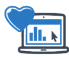 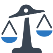 Reduction to Class 3 risk (system capacity)
Reduction in P1/P2 AMT related major incidents
MEDIUM
75% of all UK Link P1/P2 incidents incurred so far this year have impacted Portal/DES or AMT MarketFlow.
Electronic File Transfer Health Check Remedial Actions
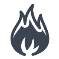 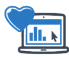 Xoserve IS Operations instigated a health check which resulted in a number of AMT application database performance and configuration enhancements.
MEDIUM
Task Force approach has proved useful in adding control and rigor around high profile issues, but the knowledge and expertise that it creates can become stranded.
Knowledge transfer growth between BAU Xoserve teams
Issue handling resilience
Transition of AMS Task Force in BAU operations
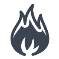 Amendment Invoice business and IS staff all transitioned back into BAU teams, with project management resources realigned to Class 3 and UK Link Performance initiatives.
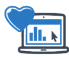 All of the above initiatives have been completed without the need for any additional customer investment funding, with all tasks/actions funded from existing Xoserve BP19 ‘manage the business’ cost centres
Plan for the remainder of FY19/20...
Focus Areas
Improvement Item
Perceived Risk to System 
Stability / Health
Mitigating Actions Taken
Expected Benefit
HIGH
Changes to the UIG weighting factors for the 19/20 gas year, as introduced by the independently appointed AUGE, are presenting a significant commercial benefit to shippers holding their sites in Class 3 as opposed to Class 4. As a result, assumptions made in the run up to Nexus go-live regarding inbound transaction volumes for Class Changes and Meter Read Submissions are expected to be exceeded, presenting capacity risks upon the UK Link platform.
Class 3 Tranche 1 Improvements
(Target Completion: Nov’19)
Dedicated work package created to address a combination of the Keytree audit findings and service improvements proactively identified off the back of the growing Class3 Migration risk, with ringfenced resources, mobilised to implement the following initiatives between Sept’19 and Nov’19:

Data Volume Management (SAP ISU)

SAP ISU & BW Archiving (Near Line Storage)

Electronic File Transfer Database Upgrade (Oracle 11g to 12c)

Meter Read Code Optimisations

Additional application servers for ISU and BW
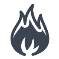 Greater ISU database insight that will permit the identification of performance tuning
Greater application (ISU and BW) stability and supportability
Reduction in P1/P2 BW and Electronic File Transfer incidents
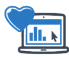 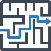 HIGH
Large volumes of post-Nexus P1/P2s are borne out of overrunning/failed batch jobs, with high database wait times frequently observed between 5pm to 9pm and 1am to 5am.
Greater application (ISU and BW) stability 
Reduction in P1/P2 UK Link incidents
Preventative/proactive issue management
Whilst Xoserve awaiting approval from its customers with BP20 to invest in market leading application performance monitoring tools, a period of “heightened state of alert” will remain, which will be labour intensive but will be designed to recognise any system threats to performance before they materialise into an issue that could impact customers.
Batch Job Monitoring inc. SAP Early Watch Alerts
(Target Completion: BAU)
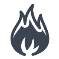 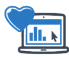 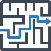 HIGH
Inadequate measurement of systems leads to rear-view mirror / reactive issue management. Both the Keytree audit and our own recent Service Improvement gap analysis concluded that we’re not measuring the correct platform health indicators.
Following the initial communication to our DSC Contract Managers in July’19, Xoserve has now embedded a new organisation structure which has seen IS Ops transition into the CTO department. An initiative already underway is that of re-baselining all existing performance metrics to ensure suitability and appropriateness.
Reduction in P1/P2 UK Link incidents
Preventative/proactive issue management
Performance Metrics re-baseline
(Target Completion: Dec’19)
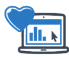 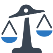 HIGH
Such an environment was not included in the scope of Project Nexus, because it was felt that one would not be needed for several years post go-live. The growing risk presented by Class 3 combined with the significant volume of change delivered onto UK Link since 2017 requires a the determination of the current system performance limits.
Greater application and database insight that will permit the identification of performance tuning
Interim measures underway to create environment availability for a dedicated performance test enviornment track, whilst we awaiting the movement of our infrastructure to the cloud.
Provision of E2E Performance Test Env
(Target Completion: Mar’20)
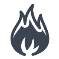 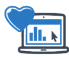 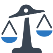 MEDIUM
Current outsourcing of key service management processes incurs risk of ownership and transparency of issues, particularly in determination root causes of system faults.
Problem Management process improvements
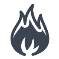 Reduction in P1/P2 UK Link incidents
Preventative/proactive issue management
Process review underway to ensure quality standards are raised within the Problem Management space to ensure failings are addressed to prevent reoccurance, not just point fixes.
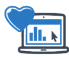 We believe we’re heading in the right direction....
Our short-term improvement initiatives are expected to contribute to greater UK Link platform stability levels, over the course of the next 6-months, whilst we await the mobilisation and deployment of the longer-term strategic projects that will drive significant step changes to today’s performance
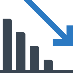 Positive Observations from Technical Audit
Whilst we’ve seen a month-on-month reduction in P1/P2 incidents since the Apr/May’19 spike, there’s still a number of ‘big ticket’ service improvement initiatives that require realisation, as part of BAU/Continuous Improvement work, to demonstrate the necessary levels of control and stability in the UK Link platform as a whole.
Service desk is performing well according to SLA agreements and timely resolution of incidents 
Major incident management function response times and incident closure of P1/P2 incidents exceeds targets
Gemini updates such as Supplier Consumption Balance (used for Nomination vs Used Trade) are consistently performed accurately 
Bandwith between Xoserve’s customers and Vodafone IX MPLS is wide enough (Outside of UK Link)
APIs between EFT-AMT-PO files  are working in acceptable times
SAP PO converts AMT messages to IDOC with high performance without any impact on SAP IS-U
Inbound/Outbound IDOC processing has high success rates even though processing duration is higher than normal
IS-U master data structure is configured in adherence with SAP Best Practices.
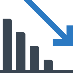 UK Link defect volumes continue to trend downwards, with the overall number being at its lowest since Nexus go-live. Revisions agreed to our partner contracts, stemming from the work conducted from within the AML/ASP Task Force have helped, but the focus must continue to remain on the timely and accurate resolution to all system defects.
Long-term strategic initiatives that we expect will drive step changes in UK Link performance and stability
Focus Areas
Improvement Item
Expected Benefit
BP20 Funding Proposal
20/21
21/22
22/23
Will transform our technical ability to support multiple projects in parallel
Provides scalable capacity and the ability to quickly performance test the end-to-end application estate
Supports and sustains our business as SAP support for older versions ceases
Will support the decoupling of DES from SAP BW, in turn offering greater stability to both applications compared to today’s performance.
£6m
£4m
£6m
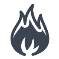 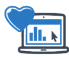 Moving our infrastructure to the Cloud
(Proposed in BP20)
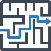 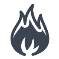 Greater Xoserve operational control, reducing reliance on third partner vendors/suppliers 
Provision of consistent capability and core expertise that supports industry wide best practices
Supports the need for increasingly fast paced change delivery
£300k
£200k
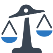 Service Management Transformation
(Proposed in BP20)
Enhanced Application Performance Monitoring
(Proposed in BP20)
£400k
£200k
£100k
Better proactive monitoring of services leading to improved customer experience and  system availability
Reduction/removal of reactive issue management
Increased operational control and visibility of the end-to-end service we are providing to our customers
Increased capability of forecasting performance constraints ensures early industry notification where change is required to support future industry demands
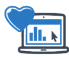 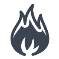 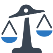 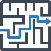 Greater code adherence to SAP best practice  subsequently generating a more supportable application, building its resilience  whilst more importantly driving up code quality levels.
Improved testing quality of all UK Link changes by developing an enterprise test strategy and framework that embeds best practice and standardises testing activities, measures and assurance
Increasing speed and efficiency of testing
£200k
£100k
Automated Code Quality and Testing Tools
(Proposed in BP20)
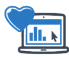 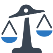 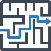 £200k
£300k
Automation enhancements to this aging application that does require manual intervention and frequent monitoring to ensure customer usability levels are maintained.
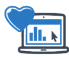 CMS Re-write
(Proposed in BP20)
Greater in-house design, development and testing expertise
Greater Xoserve competence and capability in both the delivery of customer demanded UK Link changes but also IS Operational Service Management procedures.
Long-term cost reductions given the lower reliance upon third party vendors/suppliers for skills and capability.
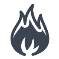 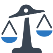 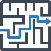 Customer Input Sought
Ask #1 
Are you comfortable with our approach?
Are you happy with what we’ve implemented over the last 8-weeks and those improvement initiatives that we’re targeting during the remainder of BP19?
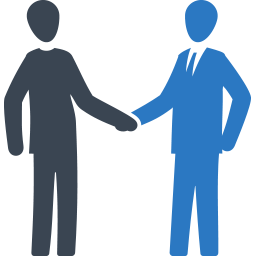 Ask #2 
Xoserve believes that a fundamental component to help alleviate the large proportion of current risks associated with UK Link performance and stability inefficiencies is that of the introduction of Enhanced Application Performance Monitoring, as proposed in BP20.
What is our customers’ appetite for fast-tracking this proposed initiative? Either via utilisation of the current DSC Change Budget or via a pull forward of £400k funding proposed in BP20?
Ask #3
Xoserve’s IS Operational teams continue to be stretched. To de-risk the chances of the reoccurrence of those P1/P2 major incident spikes as witnessed in Apr/May’19, we believe its crucial that we deliver as many of the 75 currently identified BAU/Continuous Improvement iniatitives as quickly as possible.
To do so quicker ultimately requires the bolstering of current headcount in Xoserve IS Operations. Current assumption of c.£200k  additional investment funding required to mobilise a dedicated IS Ops continuous improvement function to fast-track the delivery of all known BAU/C.I initiatives before year end.
What is our customers’ appetite for such a proposal, of ‘manage the business’ funding injection to FY19/20, being brought to a future DSC CoMC?
Proposed Next Steps
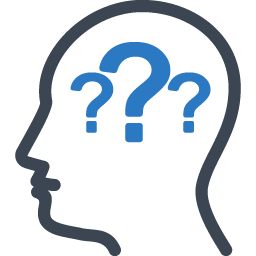 Is there anything else that you, our customers, expected / would like to see as part of this presentation?


Contract management committee acceptance of any newly proposed metrics (KPI/KVIs) designed to measure system performance.


Should you or your colleagues have any further questions from today, please can you reach out to your designated Xoserve Advocacy Representative in the first instance.
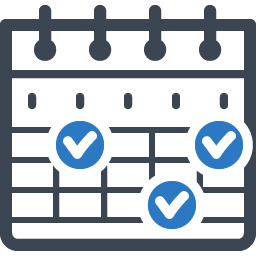 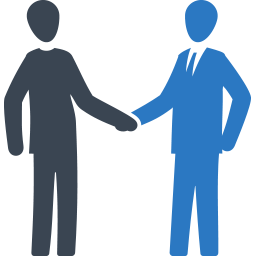 Appendix A: Nexus Descoped Items
Has this contributed to today’s system instability risks?
Item
Descope Decision
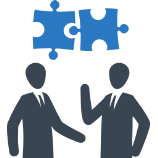 Unlikely. 
The vast majority of these changes have either been delivered into Production or descoped entirely. Analysis YTD suggests that the root cause of just 6% of P1/P2 incidents incurred were caused as a result of a project delivery of major/minor change.
c.70 functional change items were agreed with DSC Change Management Committee to be descoped from the June 2017 go-live. All such changes were tracked via the ‘Nexus Change Demand
c.70 functional change requests
Unlikely. 
Notwithstanding the recent emergence of the Class3 migration risk upon our UK Link estate, analysis conducted YTD on all P1/P2 incidents suggests that only 7% were as a result of application capacity constraints.
Despite not being treated as a necessity for Nexus go-live, it’s clear from the Keytree AMS audit and the wider Service Improvement gap analysis that we haven't invested enough operational focus on system archiving within the UK Link platform.
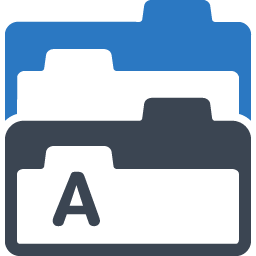 System Archiving
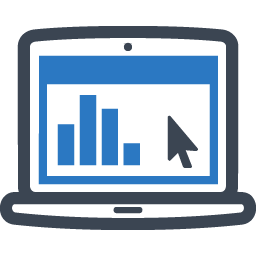 Dedicated E2E Performance Test environment
A persistent performance testing platform was not included in the scope of Project Nexus, because it was felt that one would not be needed for several years after go-live.

Initiative underway this year to provision an E2E Performance test environment whilst we await the implementation of our longer-term strategic intent to move our infrastructure to the cloud, which will enable the quicker and easier provision of all environment types.
Unlikely. 
Notwithstanding the recent emergence of the Class3 migration risk upon our UK Link estate, analysis conducted YTD on all P1/P2 incidents suggests that only 7% were as a result of application capacity constraints.
Possible contributor. 
Whilst our latest analysis demonstrates a variety of causes for the recent YTD spike in P1/P2 incidents, it’s clear that in the absence of such tools Xoserve has subsequently been reacting to the majority of system issues over recent months, more often that not identified  in the first instance by our customers.
Automated Code and Performance Monitoring Tools
Our UK Link Replacement design was based on a ‘black-box’ outsource model. This means Xoserve does not have direct access to code quality and run-time performance tools, instead relying solely on the perspective of performance provided by our partners. 

Initiatives to overcome this are underway both within the restructuring of our commercial 3rd party arrangements, and also via BP20 investments.
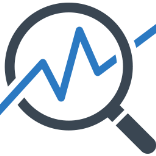 Appendix B: Commercial Audit Findings / Next Steps
Following an independent audit conducted by KPMG, Xoserve undertook a line-by-line review of the contractual obligations which its partners are to deliver as part of the UK Link service provision.

This exercise has highlighted that generally our partners are undertaking the majority of their contractual obligations and there are very few areas where they are not performing obligations at all (less than 10 obligations).  There were a number which we considered between us that although our partners were undertaking the work, it was not to the level expected.
  
Findings broadly fall into two categories:

Service improvements
Generally performing the basics and reporting green on service levels but not undertaking proactive ‘best in class’ or ‘good industry practice’ levels of service.  
We are working with them and their senior management teams to address the issues identified and how they can improve their services.
Also reviewing how we commercially measure their service performance and change what we are measuring to better reflect business outcomes rather than service inputs.

Technological best practice 
Keytree found a number of recommendations and there is a working group in place to turn these into service improvements.
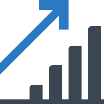 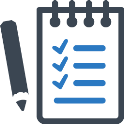